12.1 Invariant subspaces,eigenvalues and eigenvectors
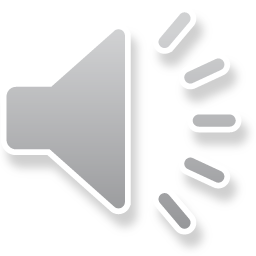 1-dimensional invariant subspaces
Introduction
In this topic, we will
Define invariant subspaces
Define eigenvalues and eigenvectors
Consider some consequences
Determine how to find eigenvalues
Determine how to find eigenvectors
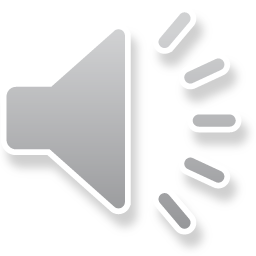 2
1-dimensional invariant subspaces
Definitions
Suppose that a linear operator A:U →U  has property that it maps a vector onto a scalar multiple of itself
That is, there is a non-zero vector u such that Au = l u 
We will always exclude the zero vector from being such a candidate, as A0 = l 0  for all scalars l

If there exists such a vector u,	that vector is said to be an eigenvector of A, and	the corresponding l is the eigenvalue associated u
If an n × n matrix has n eigenvalues (counting multiplicity),	then the eigenvectors and their corresponding eigenvalues 	completely describe the behavior of the matrix
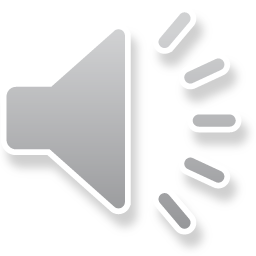 3
1-dimensional invariant subspaces
Not all matrices have real eigenvalues
Unfortunately,
A real square matrix that has an odd dimension is only guaranteed to have at least one real eigenvalue
Also, a real square matrix that does not have at least one real eigenvalue must have at least complex conjugate pair of eigenvalues, which indicates a 2-dimensional invariant plane



We will focus on finding conditions under which the eigenvectors and corresponding eigenvalues fully describe the behavior of the linear operator
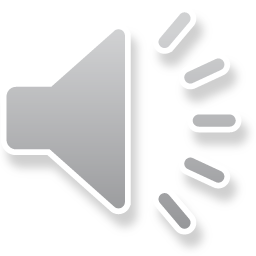 4
1-dimensional invariant subspaces
Diagonal matrices
For example, consider a matrix D is a diagonal n × n matrix,and ek is the kth canonical basis vector
In this case, Dek  = dk,kek, so each canonical vector ek is an eigenvector with a corresponding eigenvalue dk,k


For example, if                                                      , we have that  


			De1 = –3e1
			De2 =   2e2
			   De3 = –0.1e3
			   De4 =   0.5e4
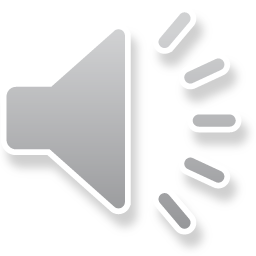 5
1-dimensional invariant subspaces
Null spaces
If a linear operator A has a non-trivial null space,then for each u ∈ null(A) has the property that Au = 0 = 0u
That is, each vector in the null space is an eigenvector with a corresponding eigenvalue of l = 0
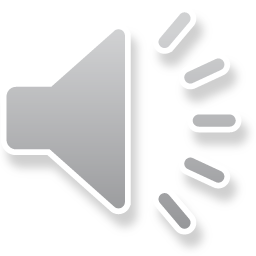 6
1-dimensional invariant subspaces
Subspaces
The null space is all eigenvectors that have an eigenvalue l = 0
Consider all eigenvectors with the same eigenvalue l 
Theorem
	Given a linear operator A, the collection of all eigenvectors	for a given eigenvalue l forms a subspace.
Proof:
	If u1 and u2 are eigenvectors corresponding to an eigenvalue l
	it follows that Au1 = lu1 and Au2 = lu2
	Thus,   A(a u1 + b u2) = a Au1 + b Au2
		 	           = alu1 + blu2
			           = l(au1 + b u2)
	Thus, au1 + b u2 is also an eigenvector with eigenvalue l. ▮
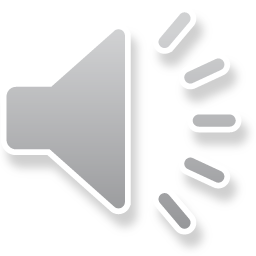 7
1-dimensional invariant subspaces
Eigenspace
Thus, every eigenvalue is associated with an eigenspace of eigenvectors
Because it is a subspace, we can find a basis for that subspace
Where possible, we prefer that basis to be orthonormal
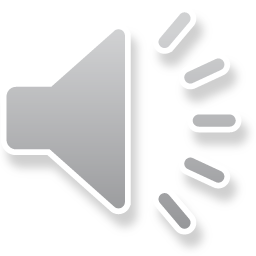 8
1-dimensional invariant subspaces
Linear independence of eigenvectors
Theorem
	Suppose a linear operator A has m distinct eigenvalue	l1, …, lm and there are m eigenvectors u1, …, um 	corresponding to these eigenvalues, respectively;	then the vectors are linearly independent.
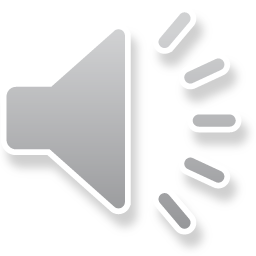 9
1-dimensional invariant subspaces
Linear independence of eigenvectors
Recall that if a collection of vectors is linearly dependent, there is a first vector uℓ that must linearly depend on the ℓ – 1 vectors where all ℓ – 1 previous vectors are linearly independent
We will proceed as follows: we will assume the converse of what the theorem states: that is, eigenvectors corresponding to different eigenvalues are linearly dependent
If this is the case, there must be a first eigenvector that linearly depends on the previous ℓ – 1 linearly independent vectors
However, we will see this leads to a contradiction, as this will show that the previous ℓ – 1 vectors are also linearly dependent
Recall that m vectors being linearly independent is equivalent to saying that the only solution to
a1u1 + ··· + amum = 0
      is the trivial solution a1 = ··· = am = 0
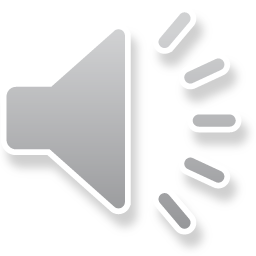 10
1-dimensional invariant subspaces
Linear independence of eigenvectors
Theorem
	Suppose a linear operator A has m distinct eigenvalue	l1, …, lm and there are m eigenvectors u1, …, um 	corresponding to these eigenvalues, respectively;	then the vectors are linearly independent.
Proof:
	Assume that they are linearly dependent, in which case	there is a first vector uℓ that linearly depends on the 	previous ℓ – 1 linearly independent vectors
		 uℓ = a1u1 + ··· + aℓ–1 uℓ–1
	where not all ak are not zero
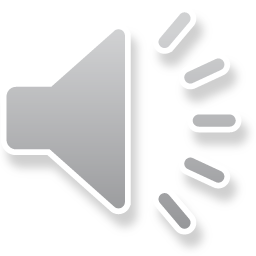 11
1-dimensional invariant subspaces
Linear independence of eigenvectors
First, we note that uℓ is an eigenvector, and thus Auℓ = lℓ uℓ 
	Consequently,
	 	      Auℓ 	= lℓ(a1u1 + ··· + aℓ–1 uℓ–1)
			= lℓa1u1 + ··· + lℓaℓ–1uℓ–1
	However, A is linear, so
		      Auℓ 	= A(a1u1 + ··· + aℓ–1 uℓ–1)
			= a1Au1 + ··· + aℓ–1 Auℓ–1
			= a1l1u1 + ··· + aℓ–1lℓ–1uℓ–1
	Equating these two, we have
lℓa1u1 + ··· + lℓaℓ–1uℓ–1 = a1l1u1 + ··· + aℓ–1lℓ–1uℓ–1
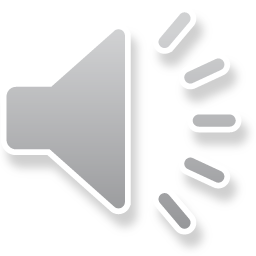 12
1-dimensional invariant subspaces
Linear independence of eigenvectors
Thus, given
lℓa1u1 + ··· + lℓaℓ–1uℓ–1 = a1l1u1 + ··· + aℓ–1lℓ–1uℓ–1
	Bringing all the terms to one side, we have:
(lℓ – l1)a1u1 + ··· + (lℓ – lℓ–1)aℓ–1uℓ–1 = 0
	As these are different eigenvalues, none of these differences	are zero, and by assumption, not all the ak were zero
	Thus, we have a linear combination of vectors from 1 to ℓ–1 	which equals the zero vector, but not all coefficients of 	which are zero
	Therefore, the vectors u1, …, uℓ–1 are linearly dependent,	which contradicts our assumption.
	Therefore, eigenvectors corresponding to different 	eigenvalues are linearly independent. ▮
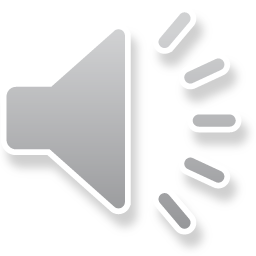 13
1-dimensional invariant subspaces
Linear independence of eigenvectors
As a consequence, a linear operator A:Fn → Fn cannot have more than n distinct eigenvalues
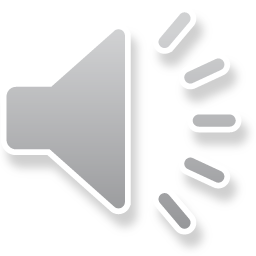 14
1-dimensional invariant subspaces
Eigenvalues of a self-adjoint operator
Theorem
	If A is a self-adjoint linear operator,	its eigenvalues are real
Proof:
	First,




	Thus, l = l*, and thus l is real. ▮
but
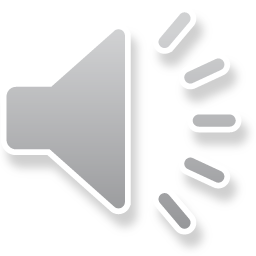 15
1-dimensional invariant subspaces
Eigenvalues of a self-adjoint operator
Theorem
	If A is a self-adjoint linear operator, eigenvectors 	corresponding to different eigenvalues are orthogonal.
Proof:
	First,

 


	Thus, as l1 ≠ l2, and thus                   .▮
but
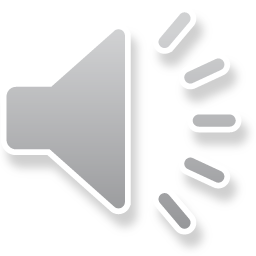 16
1-dimensional invariant subspaces
Invertibility and zero eigenvalues
Theorem
	A linear operator A:Fn → Fn operator is invertible if and 	only if it has no zero eigenvalues.
Proof:
	Assume A is invertible.
	In this case, the null space is just the zero vector.
	Thus, no non-zero vector maps to the zero vector.
	Thus, no vector has the property Au = 0 = 0u, so no vector 	is an eigenvector with eigenvalue 0.
	Assume A is not invertible.
	In this case, the null space has at least one non-zero vector u.
	Thus, Au = 0 = 0u, and thus, A has a zero eigenvalue. ▮
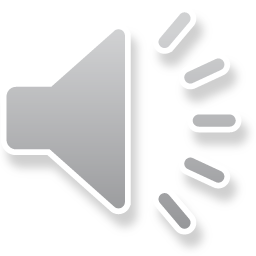 17
1-dimensional invariant subspaces
Invertibility and zero eigenvalues
Theorem
	A linear operator A:Fn → Fn operator is invertible if and 	only if it has no zero eigenvalues.
Proof:
	Assume A is invertible.
	In this case, the null space is just the zero vector.
	Thus, no non-zero vector maps to the zero vector.
	Thus, no vector has the property Au = 0 = 0u, so no vector 	is an eigenvector with eigenvalue 0.
	Assume A is not invertible.
	In this case, the null space has at least one non-zero vector u.
	Thus, Au = 0 = 0u, and thus, A has a zero eigenvalue. ▮
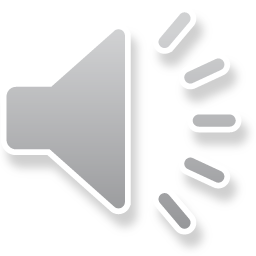 18
1-dimensional invariant subspaces
Finding eigenvalues
In order to find eigenvalues, we must recall first that a linear operator A:Fn → Fn is invertible if and only if the determinant is not zero.
Alternatively, such a linear operator is non-invertible if and only if the determinant is zero.
Recall also that a linear operator A:Fn → Fn is invertible if and only if the null space is just the zero vector.
Alternatively, such a linear operator is non-invertible if and only if the null space has dimension of at least one.
Finally, we just saw that a linear operator A:Fn → Fn is invertible if and only that operator has no zero eigenvalues.
Alternatively, such a linear operator is non-invertible if and only if the operator has at least one zero eigenvalue.
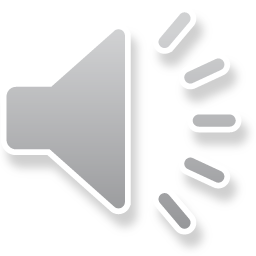 19
1-dimensional invariant subspaces
Finding eigenvalues
Now, suppose that we want to find values of l such that
Au = lu
This is equivalent to saying that
lu – Au = 0
Recall that Iu = u, so we can substitute this into the equation:
lIu – Au = 0
Now this is of the form Bu – Au = (B – A)u, so  
(lI – A)u = 0
But lI – A is a linear operator, so for this to be possible, the null space of lI – A must have dimension greater than or equal to one
Therefore, we must find lI – A such that lI – A is not invertible
Therefore, we could find lI – A such that det(lI – A) = 0
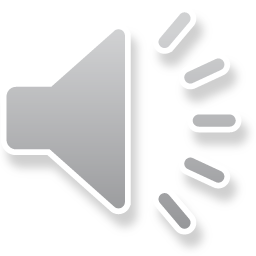 20
1-dimensional invariant subspaces
Characteristic polynomial
The formula det(lI – A) is actually			a polynomial in l of degree n
It will therefore have n complex roots, counting multiplicity
If the matrix was real, the coefficients will be real
The n roots will either be real or come in complex conjugate pairs

This polynomial is called
	the characteristic polynomial of the linear operator A
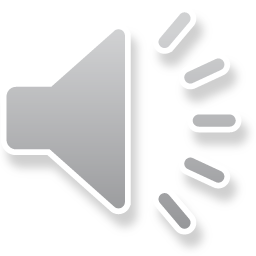 21
1-dimensional invariant subspaces
Finding eigenvalues
Let’s do this:

Thus,                                           




Thus, two eigenvalues are l1 = 2 and l2 = 4
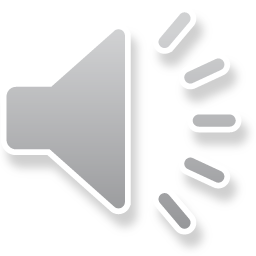 22
1-dimensional invariant subspaces
Finding eigenvalues
Let’s do this:

Thus,                                           




Thus, two eigenvalues are l1 = 1 and l2 = 5
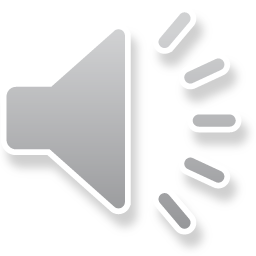 23
1-dimensional invariant subspaces
Finding eigenvalues
Let’s do this:

Thus,                                           




Thus, two eigenvalues are l1 = –1 and l2 = 5
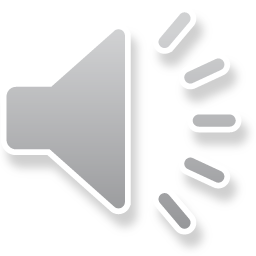 24
1-dimensional invariant subspaces
Finding eigenvalues
Let’s do this:

Thus,                                           and therefore 




Thus, two eigenvalues are l1 = 0 and l2 = 7
25
1-dimensional invariant subspaces
Finding eigenvalues
Let’s do this:

Thus,                                           






Thus, two roots are
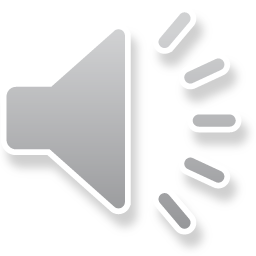 26
1-dimensional invariant subspaces
Finding eigenvalues
Let’s do this:

Thus,                                           and therefore 




Thus, two roots are
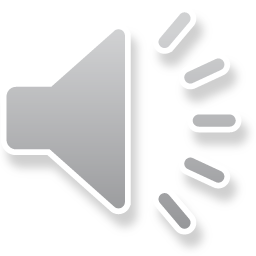 27
1-dimensional invariant subspaces
Finding eigenvalues
Let’s do this:



Thus,                                                      







Thus, three eigenvalues are l1 = –3, l2 = 2 and l3 = 8
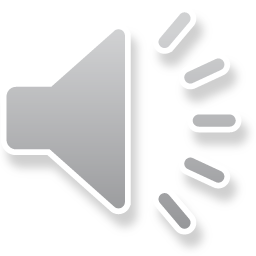 28
1-dimensional invariant subspaces
Finding eigenvalues
Let’s do this:



Thus,                                                      







Thus, three eigenvalues are l1 = –4, l2 = 0 and l3 = 3
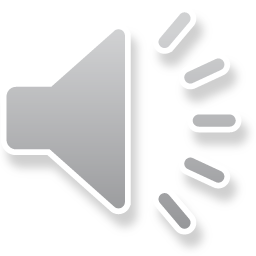 29
1-dimensional invariant subspaces
Finding eigenvalues
Let’s do this:



Thus,                                                      







Thus, one eigenvalue is l1 = 9 with other roots –2 ± 3j
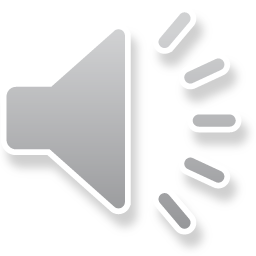 30
1-dimensional invariant subspaces
Finding eigenvectors
Now, suppose we have an eigenvalue l such that
Au = lu
      for some u 
How do we find u?
How about solving the homogenous system of linear equations?
(lI – A)u = 0
Given an eigenvalue l,	we are finding a basis for the null space of lI – A
The number of linearly independent eigenvectors for a given eigenvalue
Will be at least 1
Shall not exceed the multiplicity of the eigenvalue
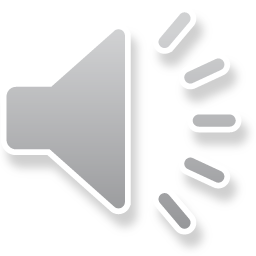 31
1-dimensional invariant subspaces
Finding eigenvectors
Recall that                         had eigenvalues l1 = 2 and l2 = 4

We will solve                                  substituting each value of l


For l1 = 2,

Thus, 

For l2 = 4,

Thus,
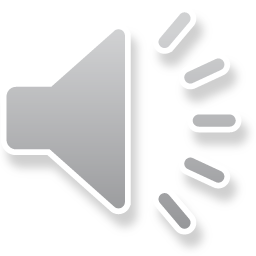 32
1-dimensional invariant subspaces
Finding eigenvectors
Recall that                         had eigenvalues l1 = 1 and l2 = 5

We will solve                                  substituting each value of l


For l1 = 1,

Thus, 

For l2 = 5,

Thus,
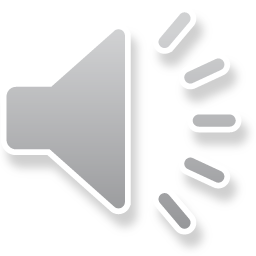 33
1-dimensional invariant subspaces
Finding eigenvectors
Recall that                              had eigenvalues l1 = 0 and l2 = 7

We will solve                                  substituting each value of l


For l1 = 0,

Thus, 

For l2 = 7,

Thus,
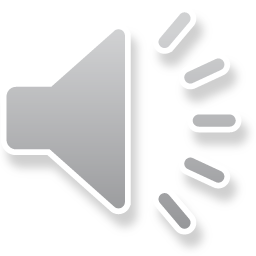 34
1-dimensional invariant subspaces
Finding eigenvalues
Recall                                 had eigenvalues l1 = –3, l2 = 2 and l3 = 8



For l1 = –3,


For l2 = 2,


For l1 = 8,
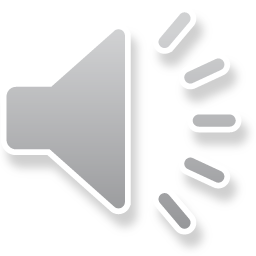 35
1-dimensional invariant subspaces
Summary
Following this topic, you now
Understand the definition of an eigenvalue and eigenvector
Know that eigenvectors corresponding to different eigenvalues are linearly independent
Know that the eigenvalues of self-adjoint operators are real and that eigenvectors corresponding to different eigenvalues are orthogonal
Know how to find eigenvalues
Know how to find eigenvectors
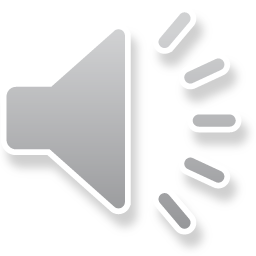 36
1-dimensional invariant subspaces
References
[1]	https://en.wikipedia.org/wiki/Eigenvalues_and_eigenvectors
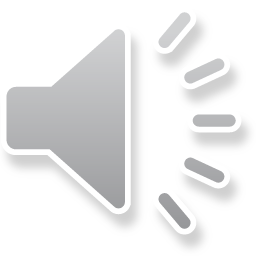 37
1-dimensional invariant subspaces
Acknowledgments
None so far.
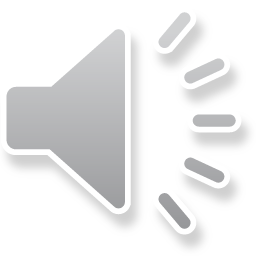 38
1-dimensional invariant subspaces
Colophon
These slides were prepared using the Cambria typeface. Mathematical equations use Times New Roman, and source code is presented using Consolas.  Mathematical equations are prepared in MathType by Design Science, Inc.
Examples may be formulated and checked using Maple by Maplesoft, Inc.

The photographs of flowers and a monarch butter appearing on the title slide and accenting the top of each other slide were taken at the Royal Botanical Gardens in October of 2017 by Douglas Wilhelm Harder. Please see
https://www.rbg.ca/
for more information.
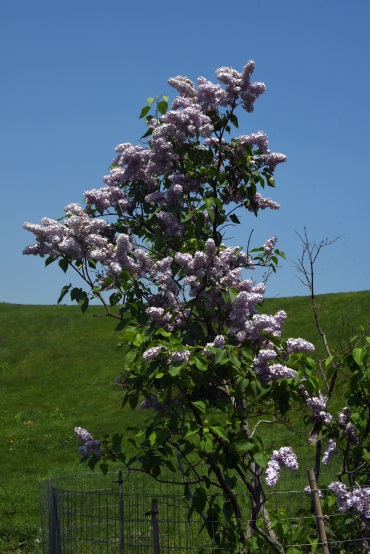 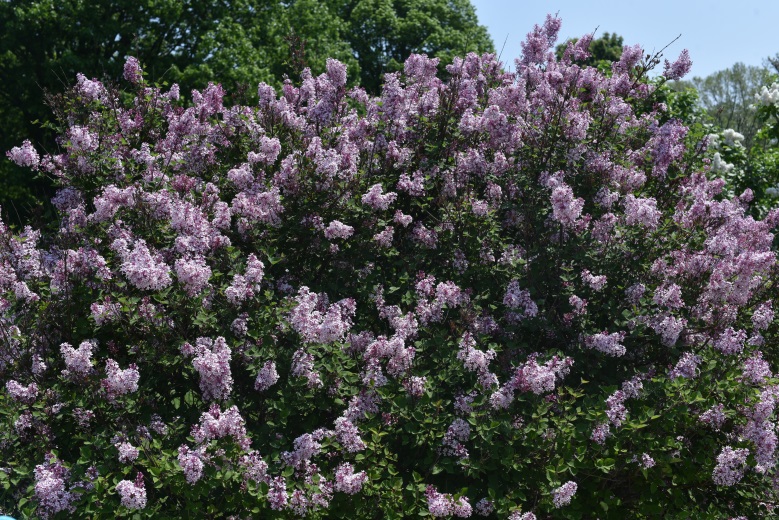 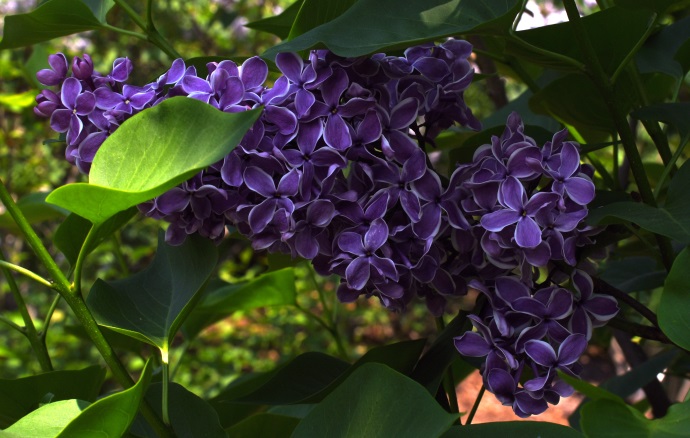 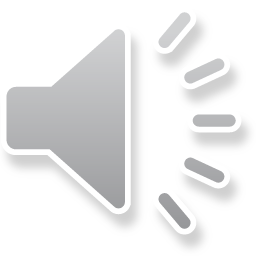 39
1-dimensional invariant subspaces
Disclaimer
These slides are provided for the ne 112 Linear algebra for nanotechnology engineering course taught at the University of Waterloo. The material in it reflects the authors’ best judgment in light of the information available to them at the time of preparation. Any reliance on these course slides by any party for any other purpose are the responsibility of such parties. The authors accept no responsibility for damages, if any, suffered by any party as a result of decisions made or actions based on these course slides for any other purpose than that for which it was intended.
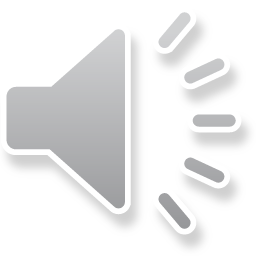 40